CS 4803 / 7643: Deep Learning
Topics: 
Transformers!
Dhruv Batra 
Georgia Tech
Administrativia
HW2 Grades Released
Regrade requests close: 10/28, 11:59pm

Grade histogram: 7643
Max possible: 51 (35+16) (regular credit) + 16 (extra credit)
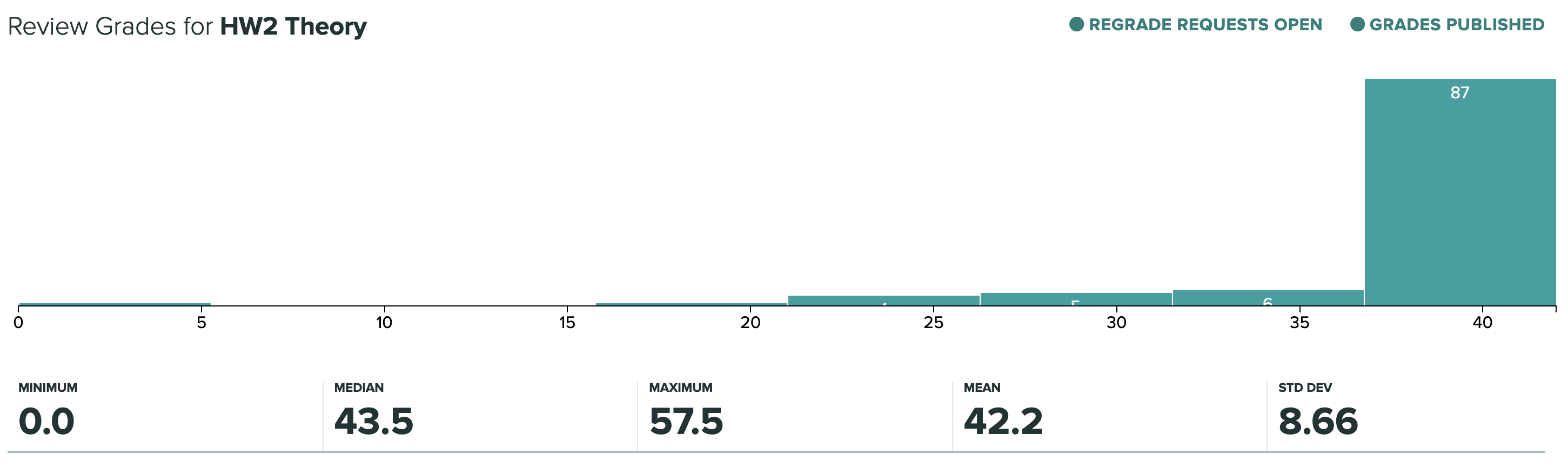 (C) Dhruv Batra
2
Administrativia
HW2 Grades Released
Regrade requests close: 10/28, 11:59pm

Grade histogram: 4803
Max possible: 41 (25+16) (regular credit) + 26 (extra credit)
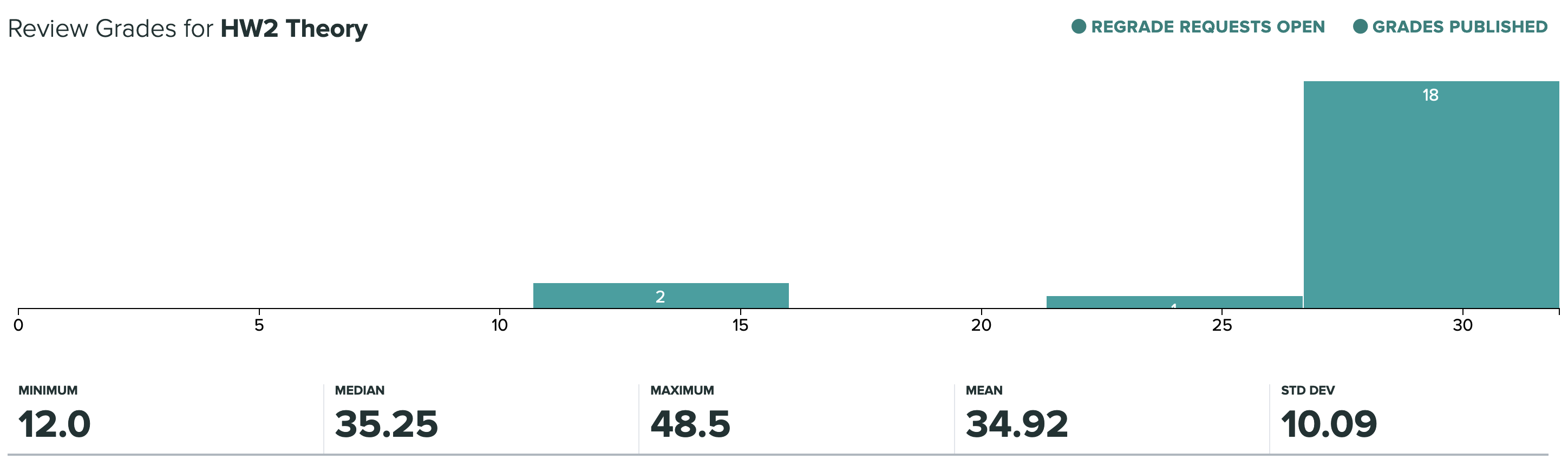 (C) Dhruv Batra
3
Administrativia
HW4 Released
Due: 11/03, 11:59pm
RNNs, LSTMs, Transformers.

I am aware of the issues with RNN.py and LSTM.py
Also aware of issues with Beam Search question
(C) Dhruv Batra
4
Administrativia
Guest Lecture: Arjun Majumdar
Transformers, BERT, ViLBERT
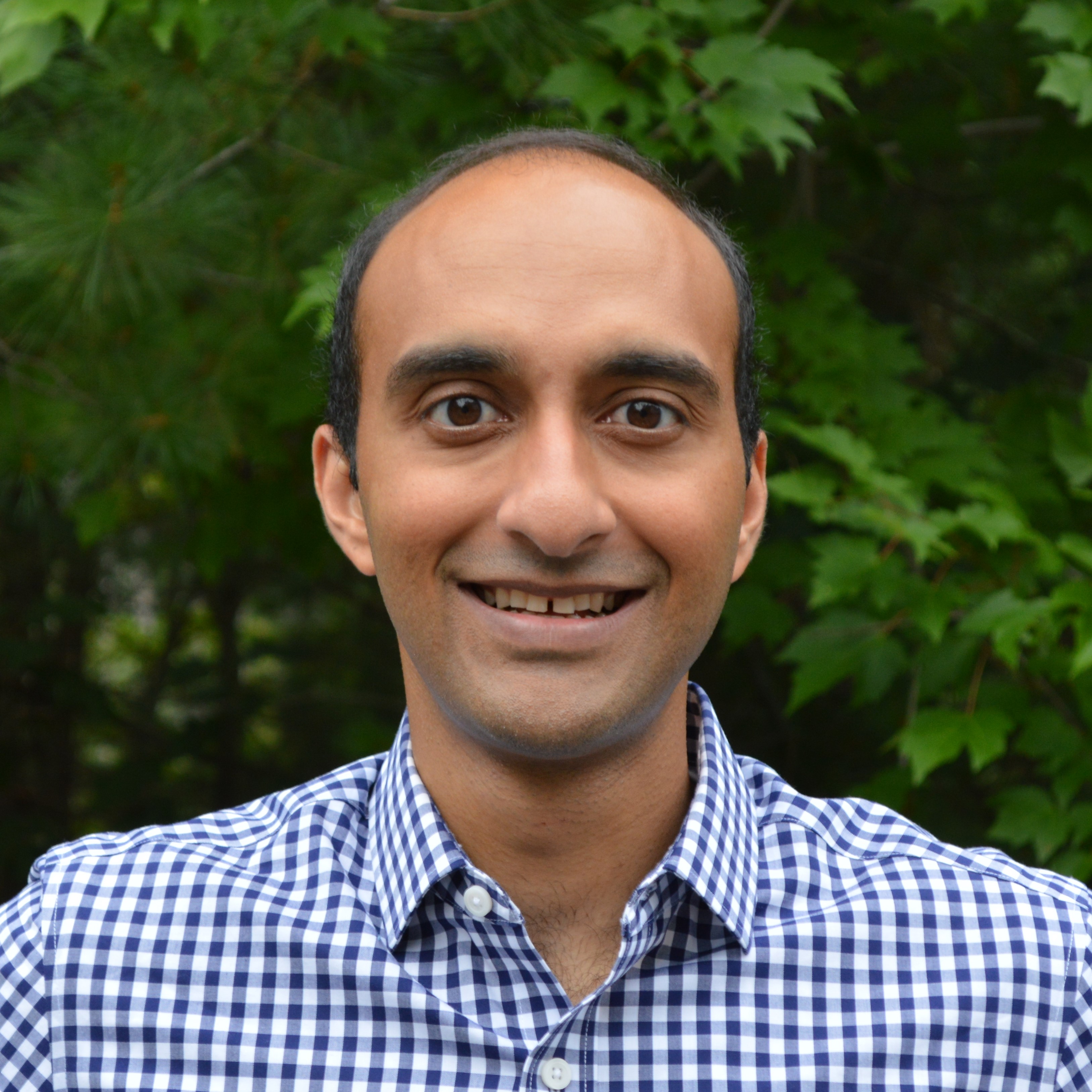 https://arjunmajum.github.io/
(C) Dhruv Batra
5